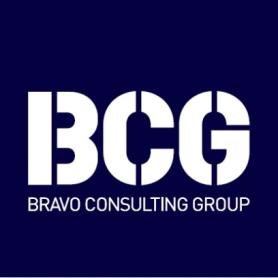 Executive summary 
POPAYAN
Prepared for
TERPEL
by
Bravo Consulting Group, Inc.
November 2018
Market area
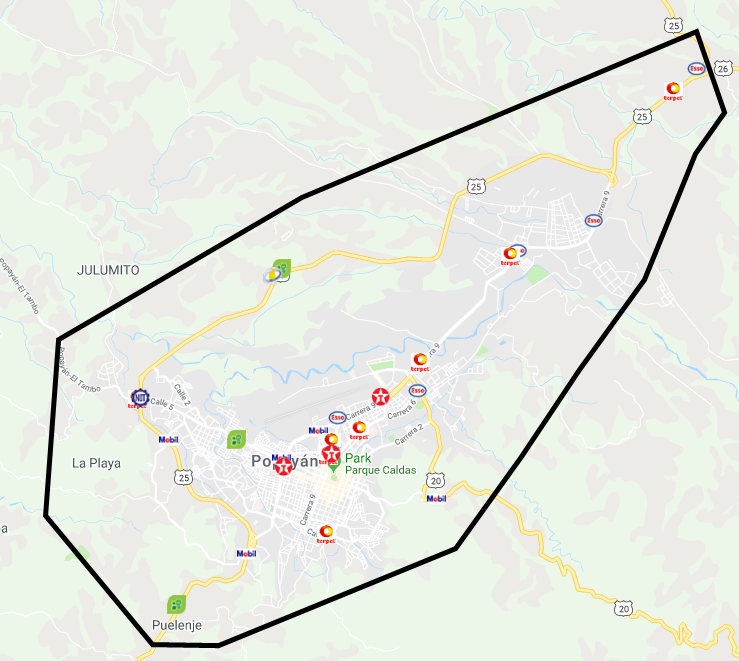 Bravo Consulting Group
Market summary - gasoline
GASOLINE SHARES
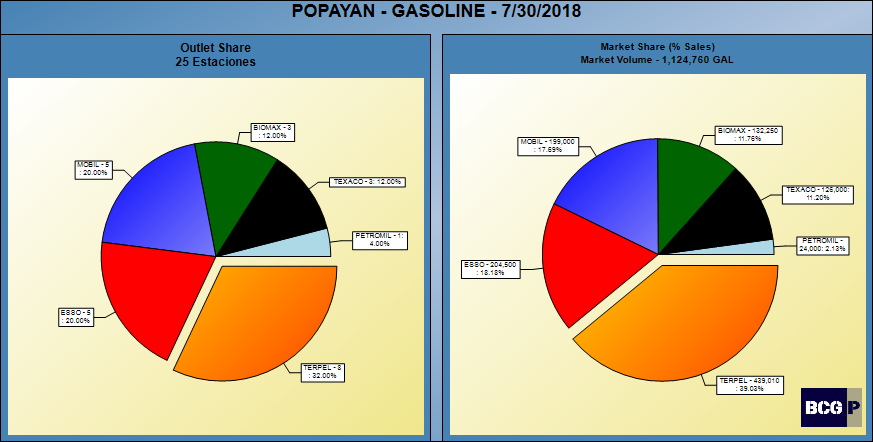 Gasoline market effectiveness
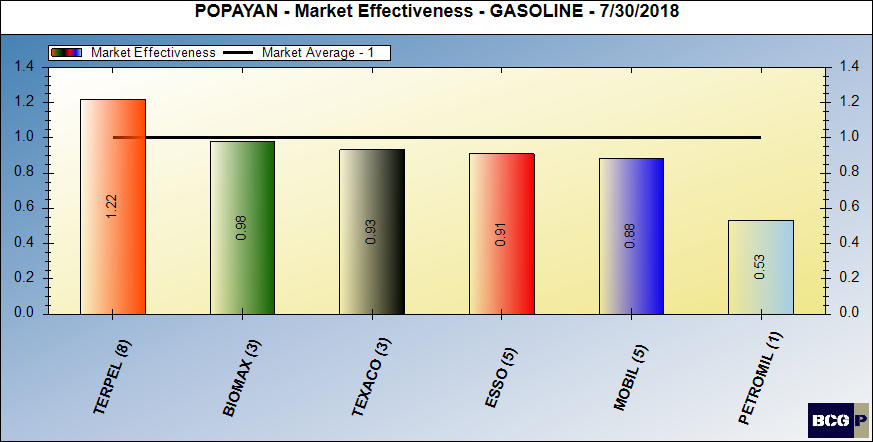 Gasoline average volumes
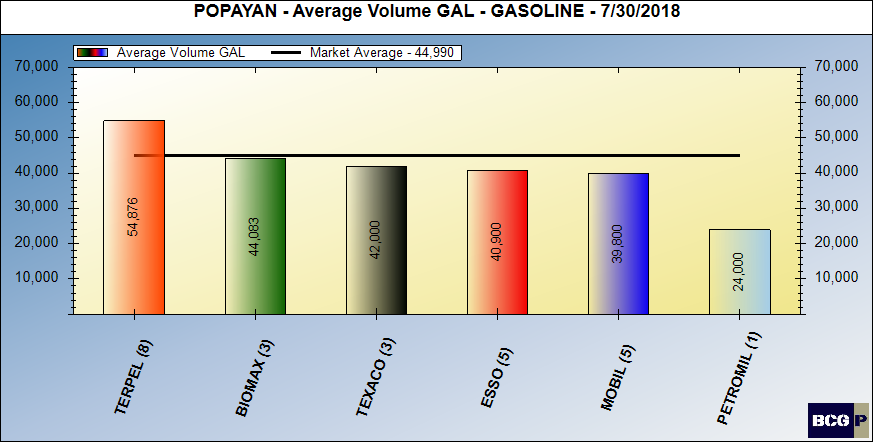 LOCATION VOLUME - GASOLINE
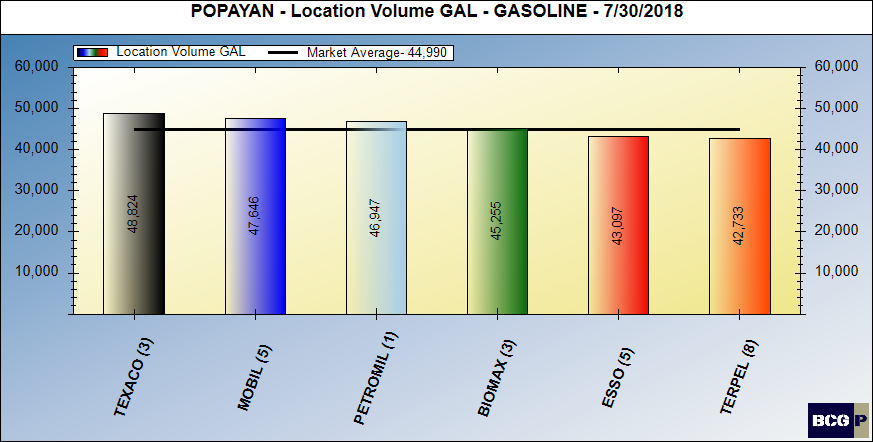 Location volume effectiveness – gasoline
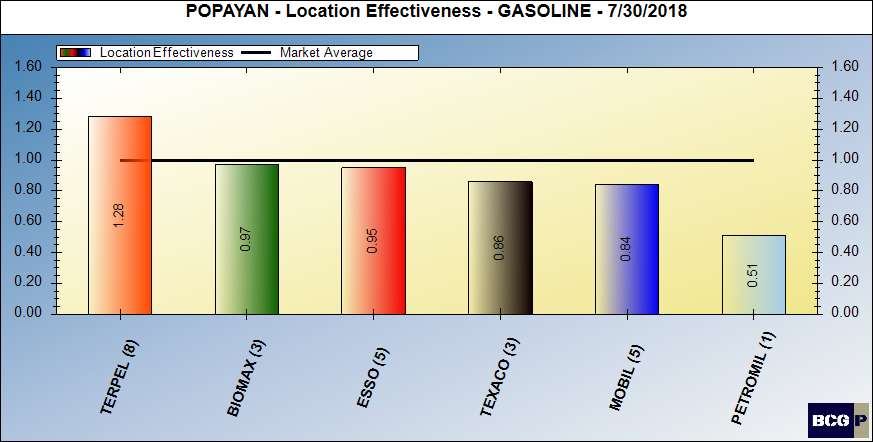 FACILITY SCORE - GASOLINE
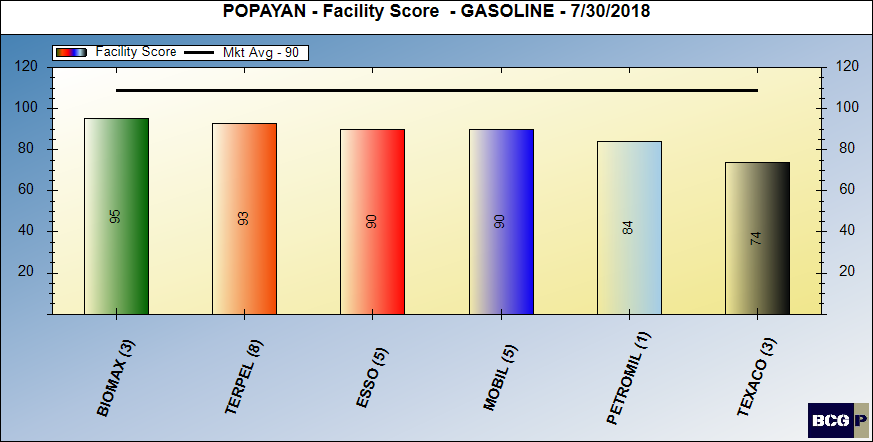 Brand contribution - gasoline
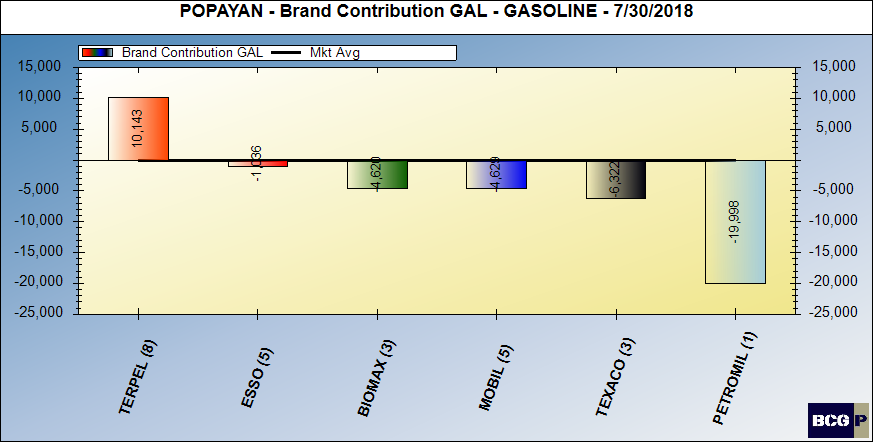 Merchandising score - gasoline
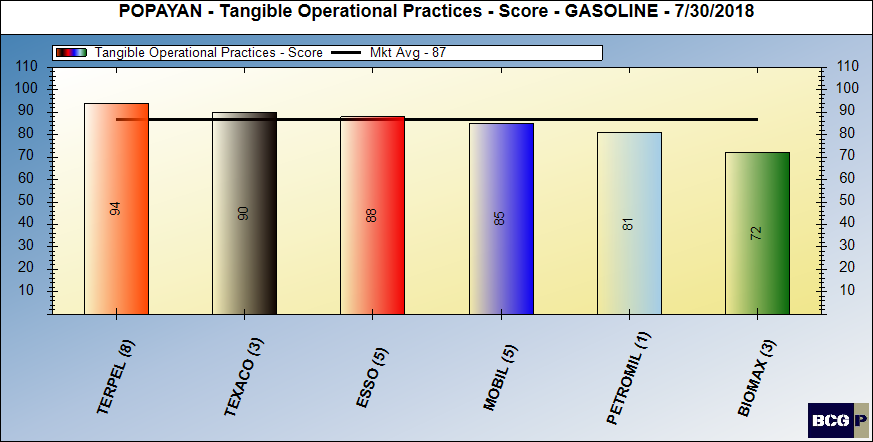 Pricing posture - gasoline
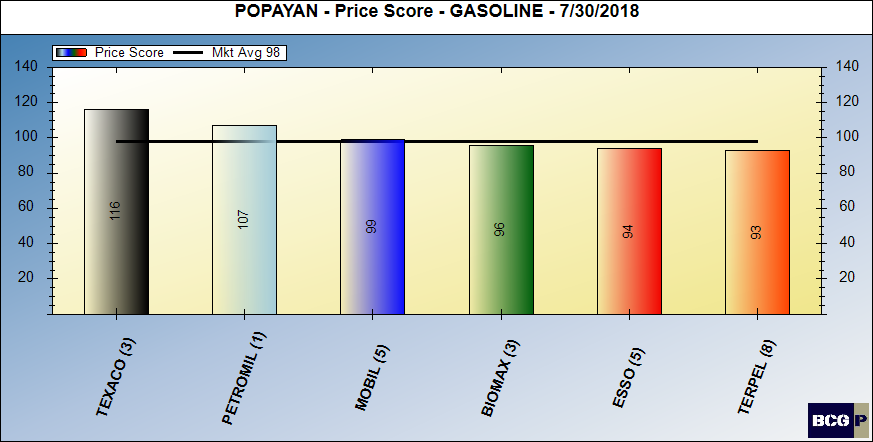 PRICE THEMATIC MAP - GASOLINE
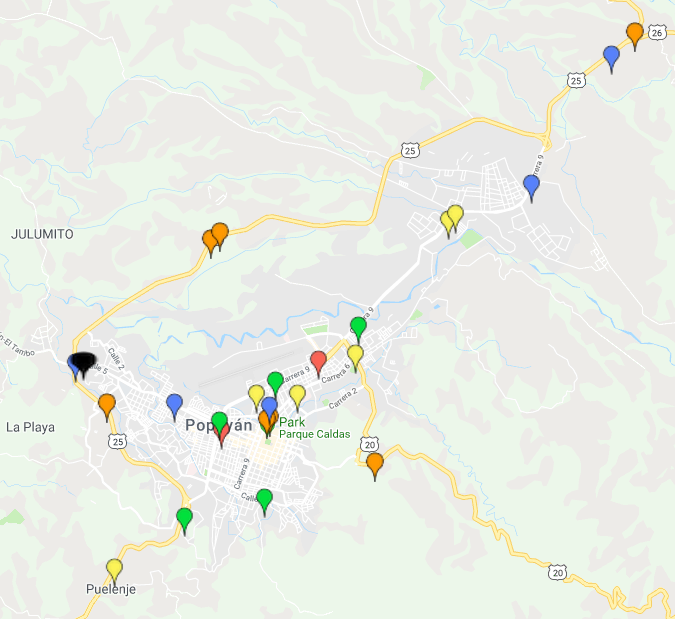 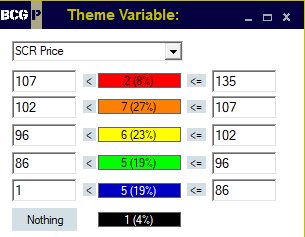 dealer (intangible) contribution –  gasoline
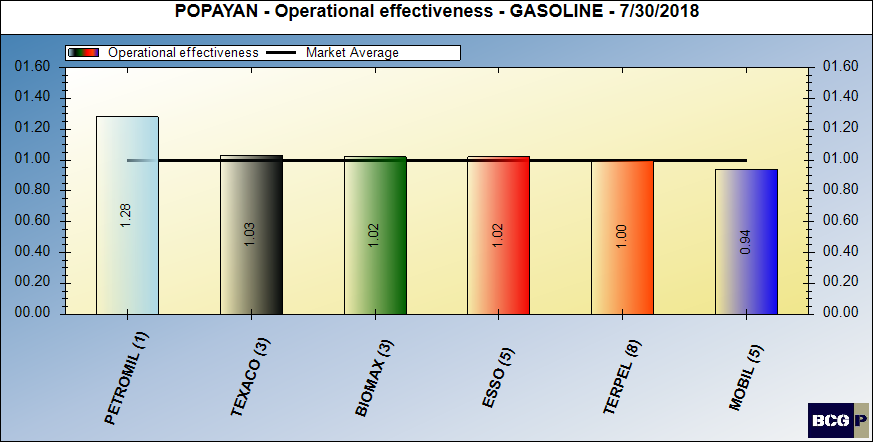 Brand performance – gasoline
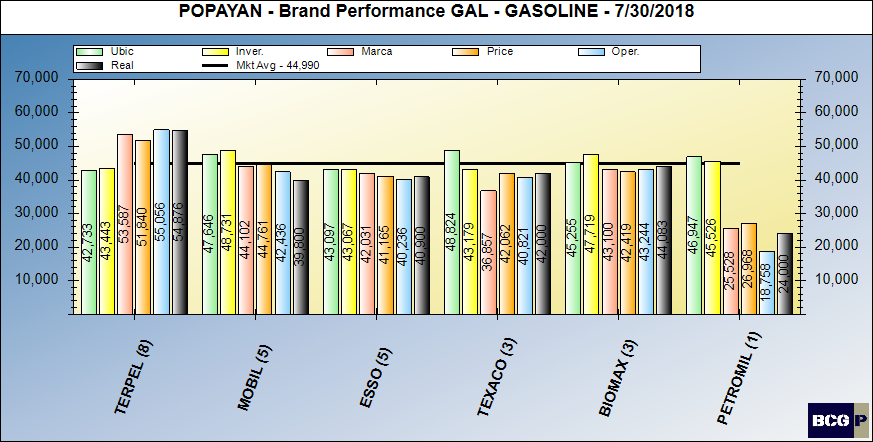 MARKET SUMMARY - GASOLINE
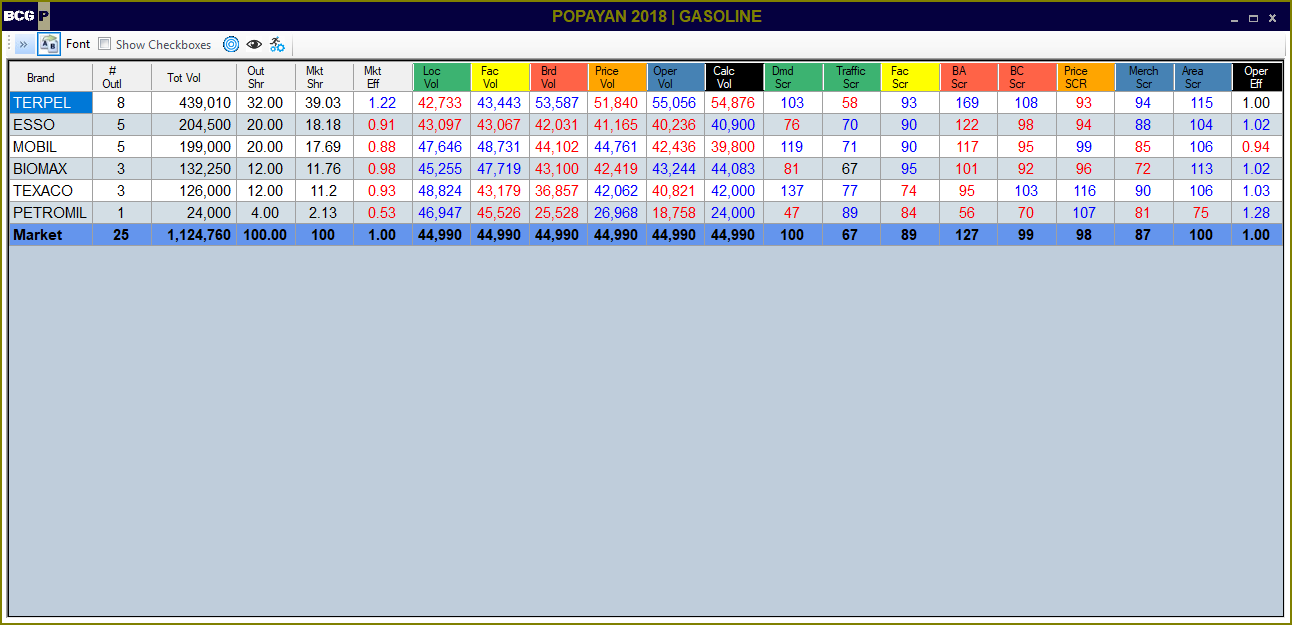 Bravo Consulting Group
Market summary - diesel
DIESEL SHARES
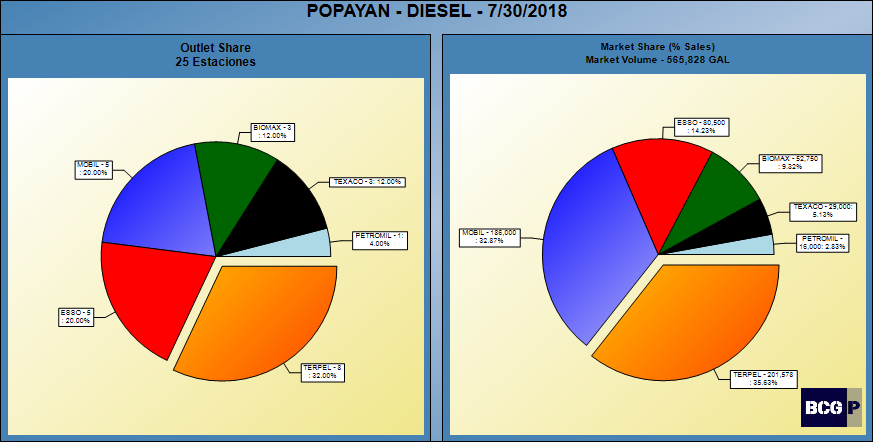 market effectiveness - diesel
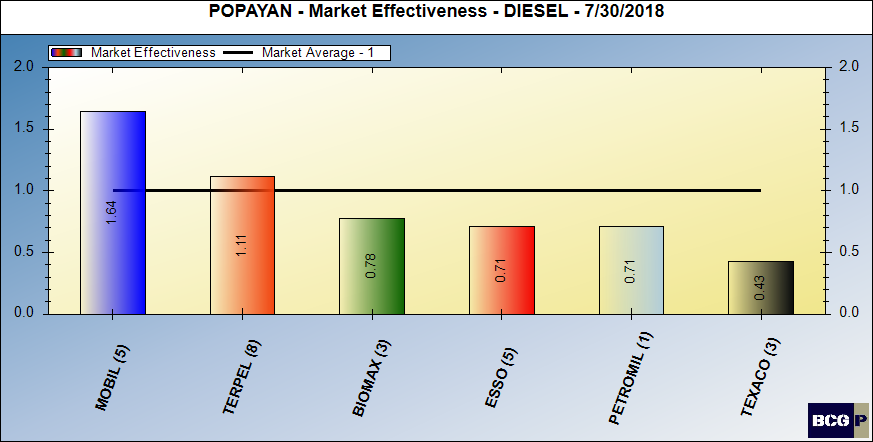 AVERAGE VOLUMES - DIESEL
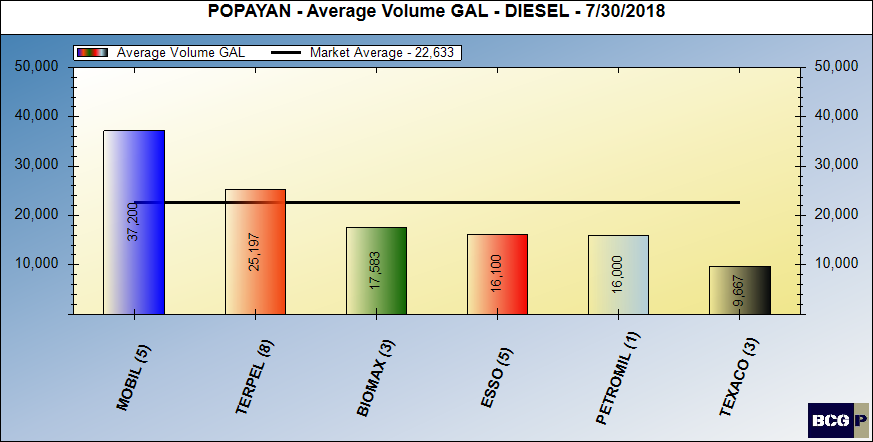 Location volume - diesel
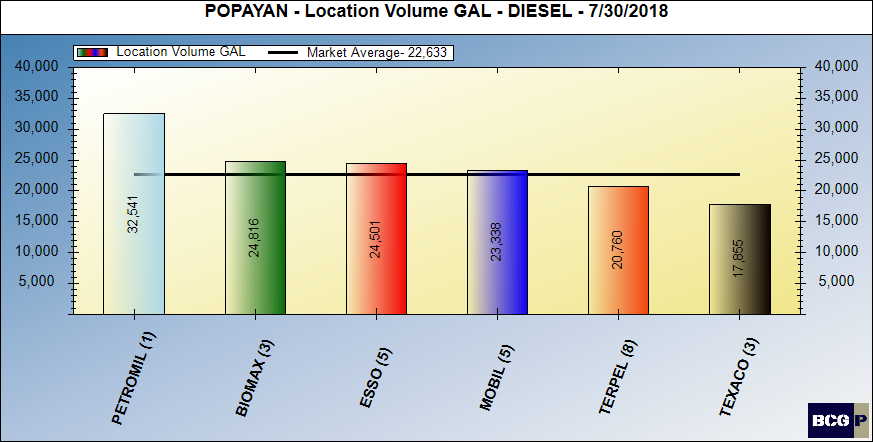 Location volume effectiveness – diesel
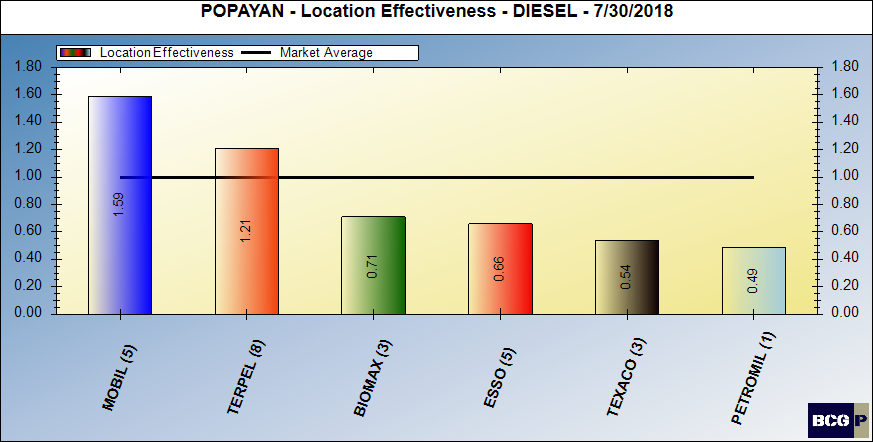 FACILITY SCORE - DIESEL
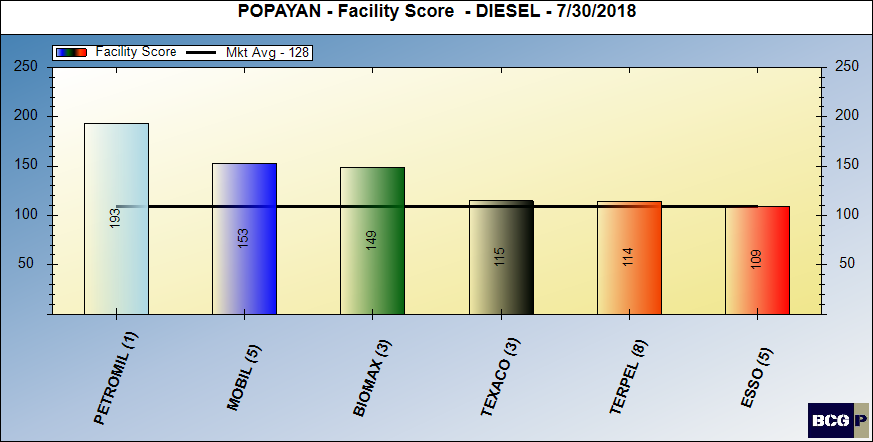 BRAND CONTRIBUTION - DIESEL
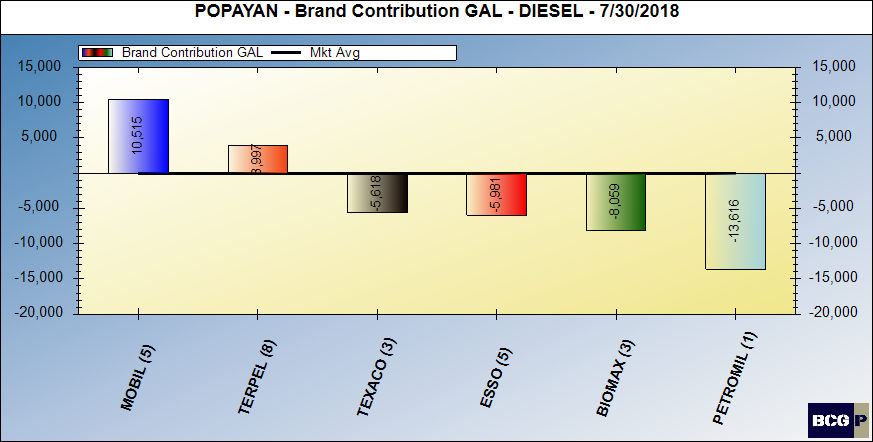 Merchandising score - diesel
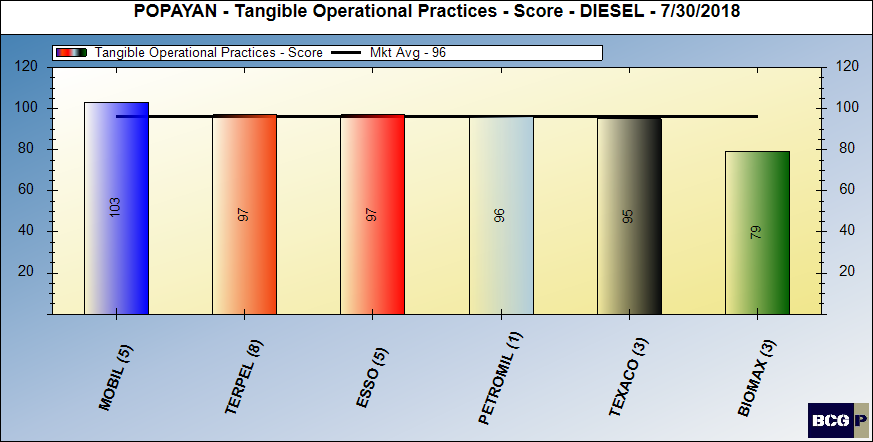 Pricing posture - diesel
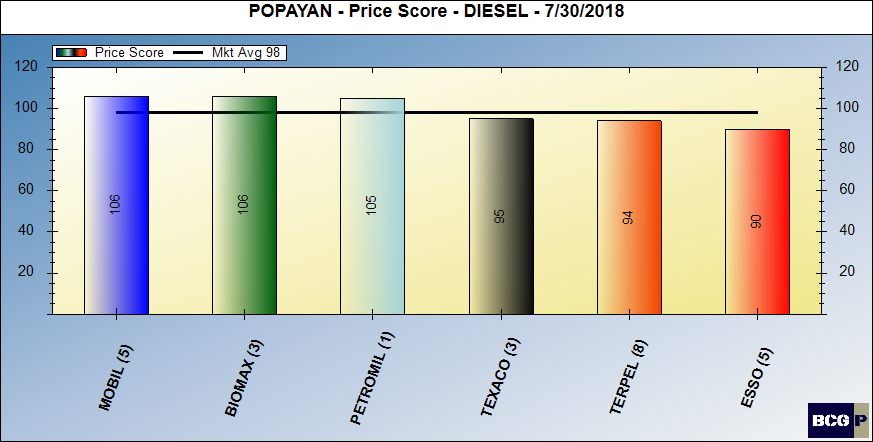 PRICE THEMATIC MAP - DIESEL
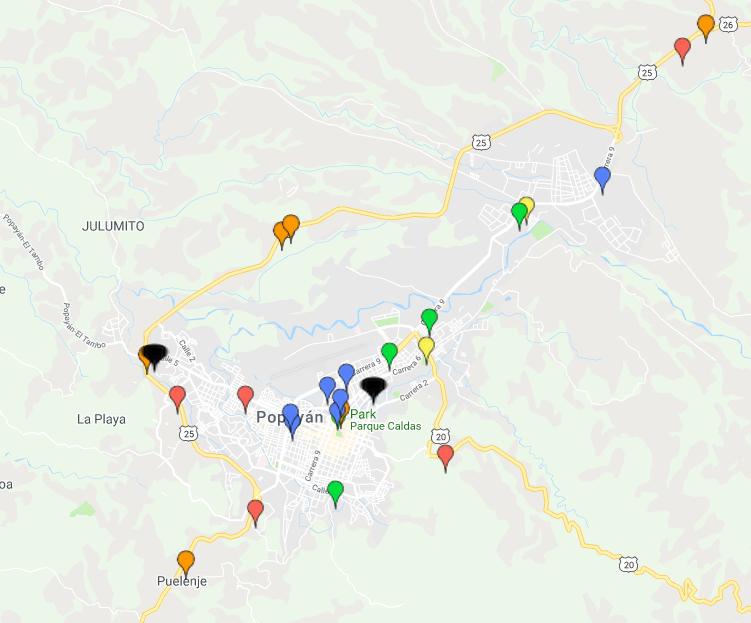 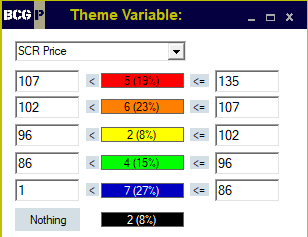 dealer (intangible) contribution – diesel
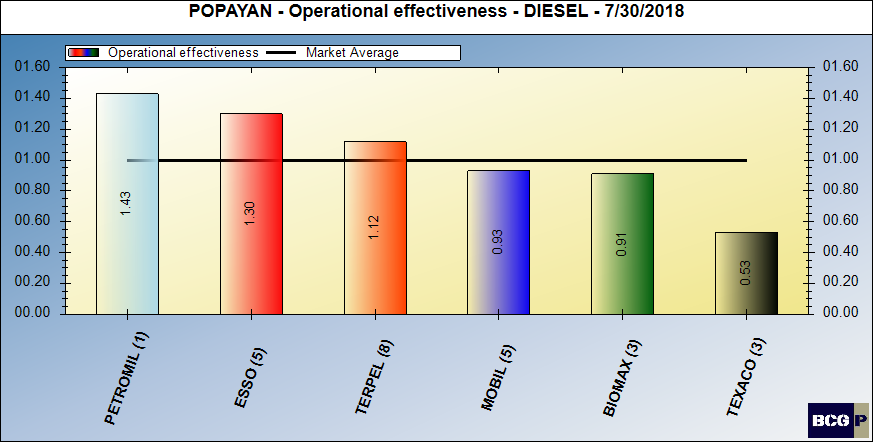 Brand performance – diesel
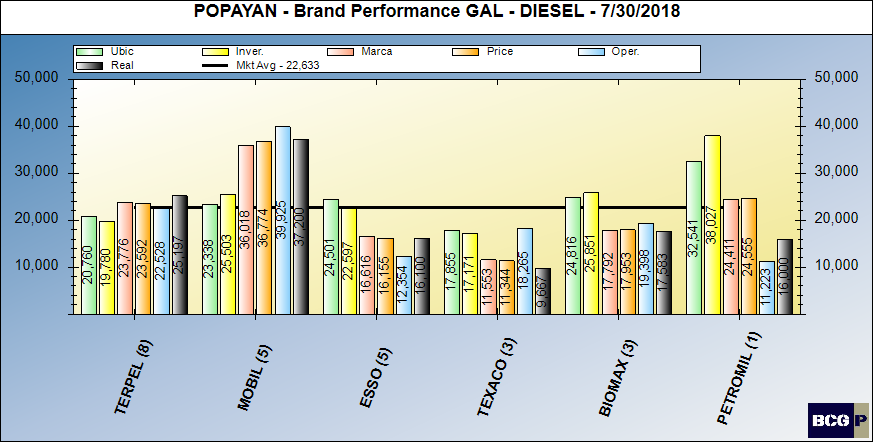 MARKET SUMMARY - DIESEL
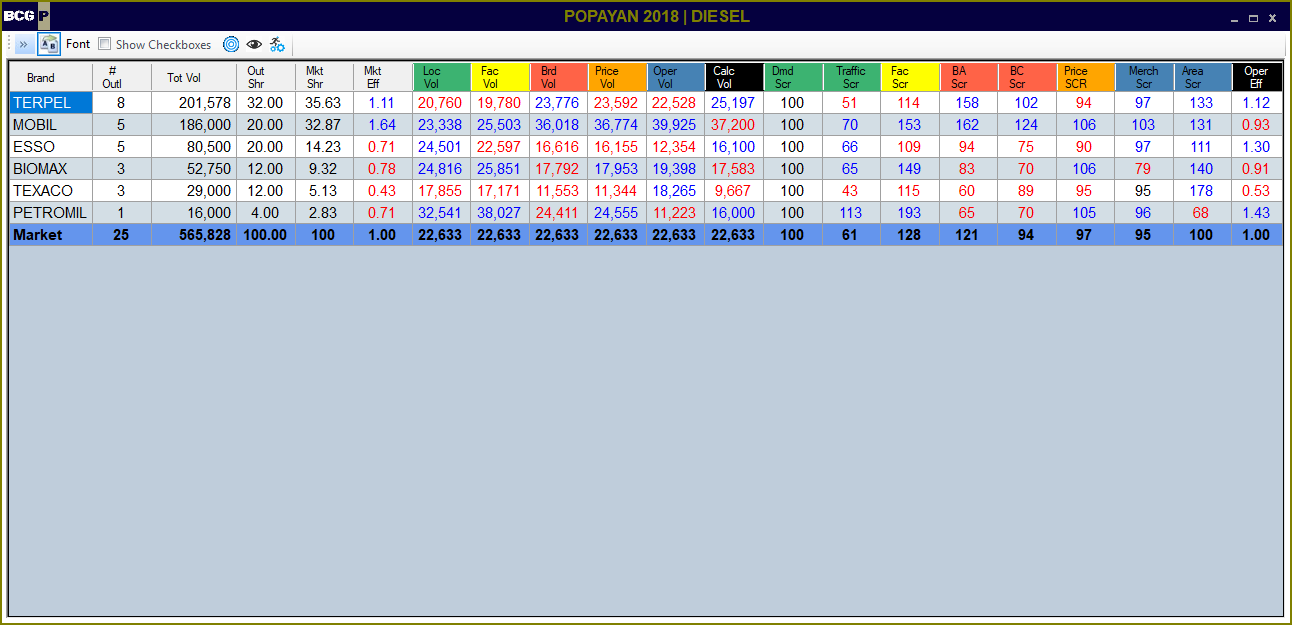 Bravo Consulting group
QUADRANT –TERPEL
gasoline & diesel
QUADRANT – GASOLINE & DIESEL
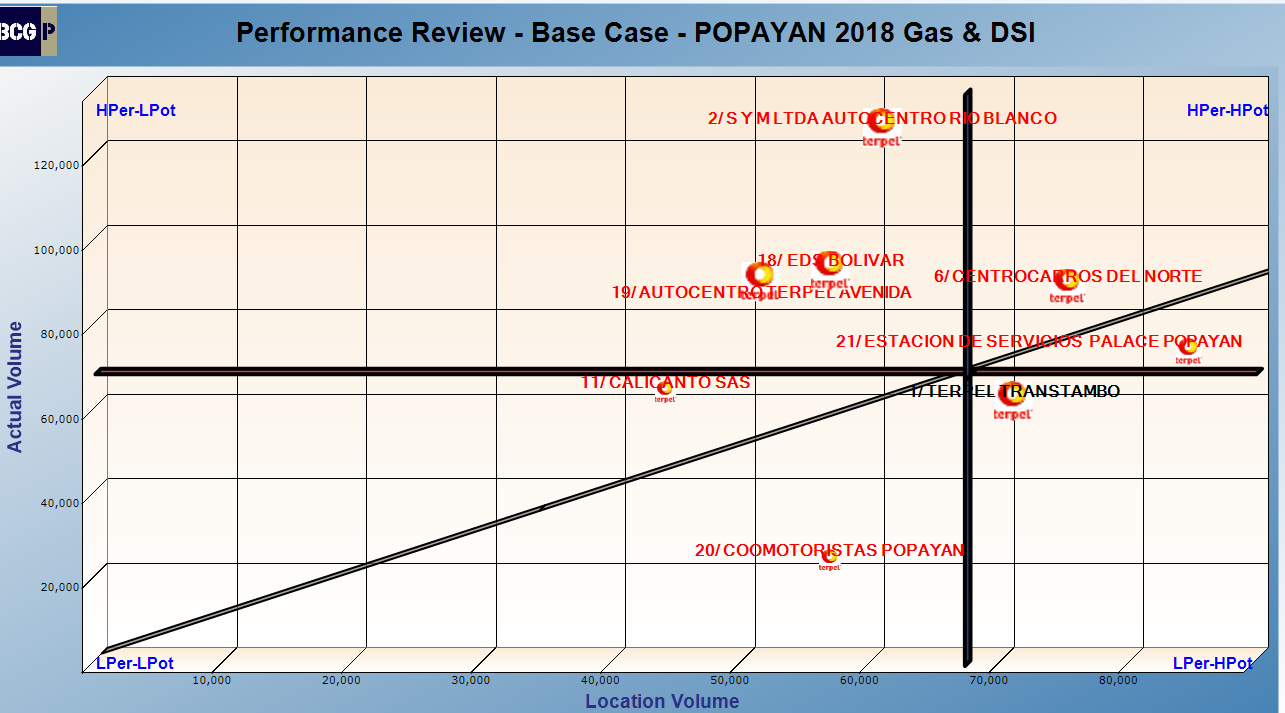 Bravo Consulting group
Performance analysis gasoline & diesel
PERFORMANCE ANALYSIS – GASOLINE & DIESEL
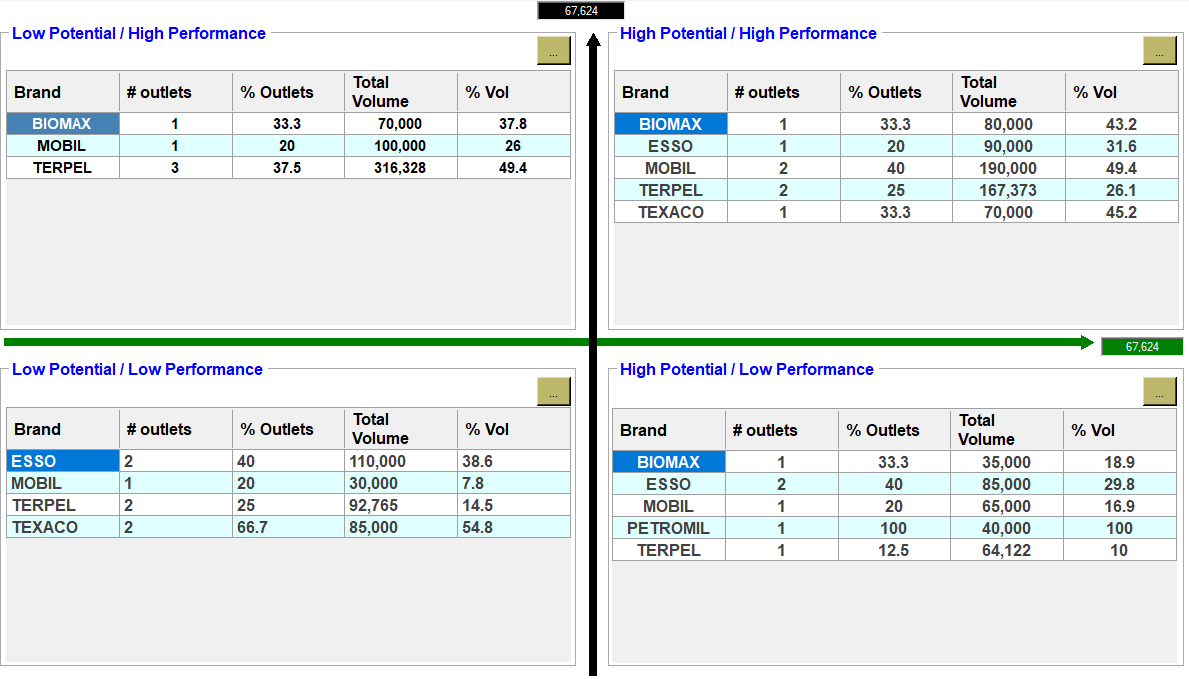 Bravo Consulting Group
Market summary - GNV
CNG SHARES
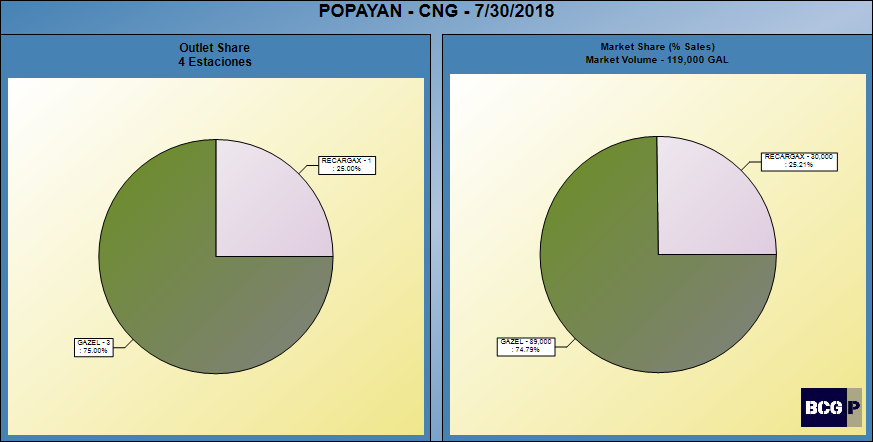 CNG MARKET EFFECTIVENESS
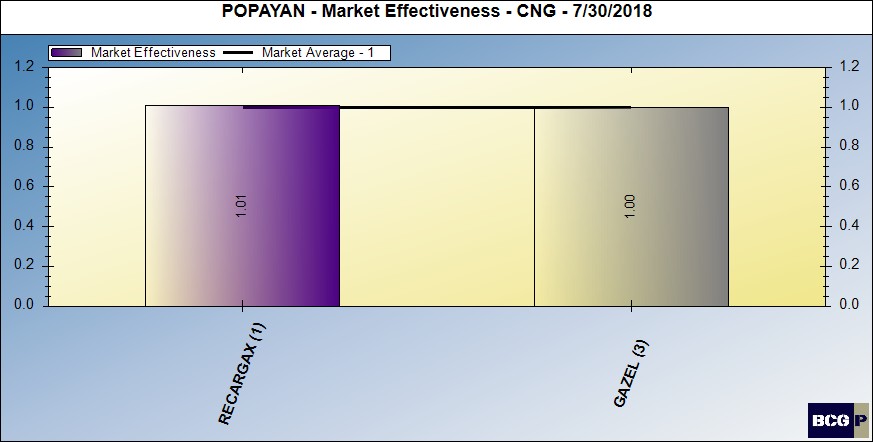 AVERAGE VOLUMES - GNV
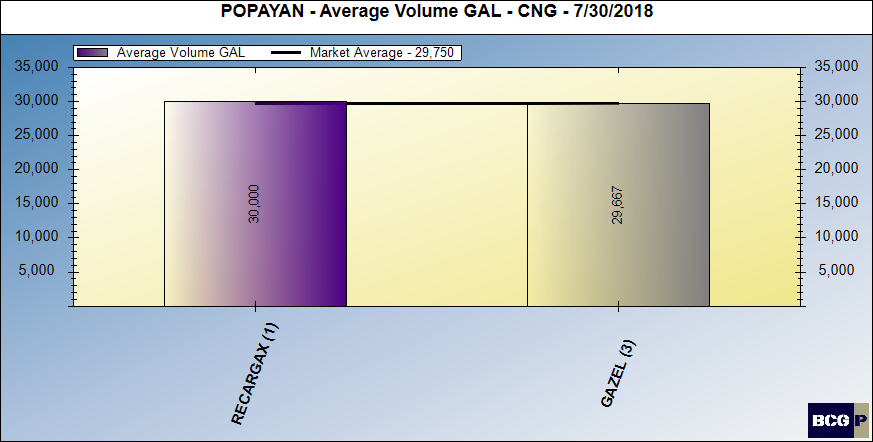 LOCATION VOLUME - CNG
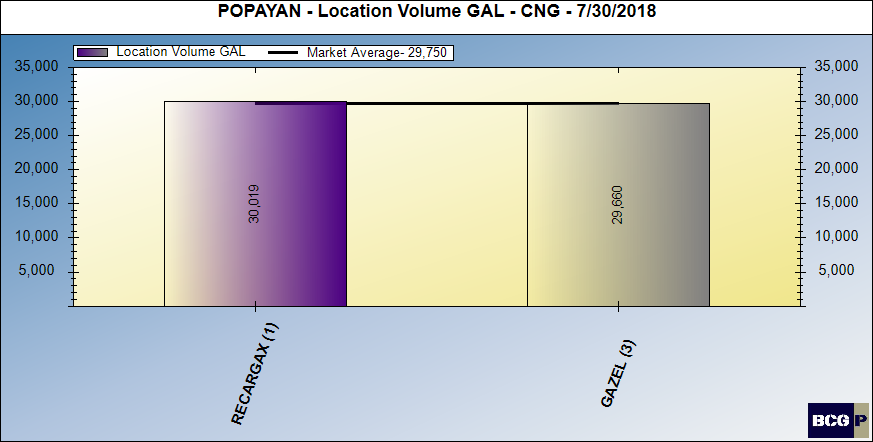 LOCATION VOLUME EFFECTIVENESS - CNG
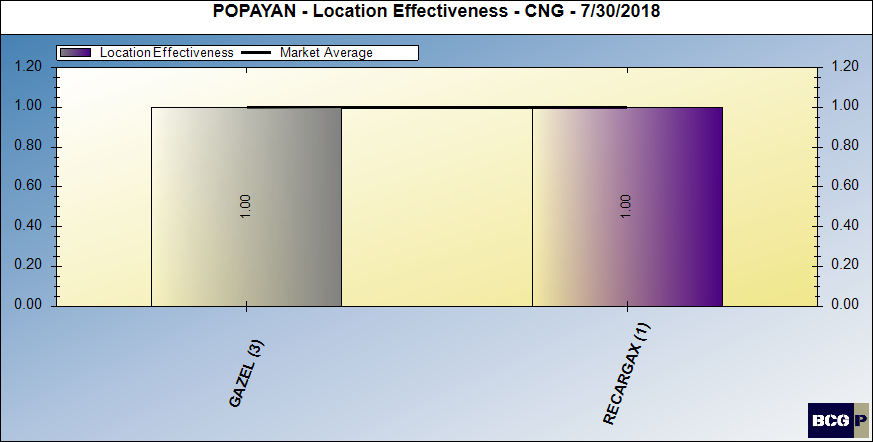 FACILITY SCORE - CNG
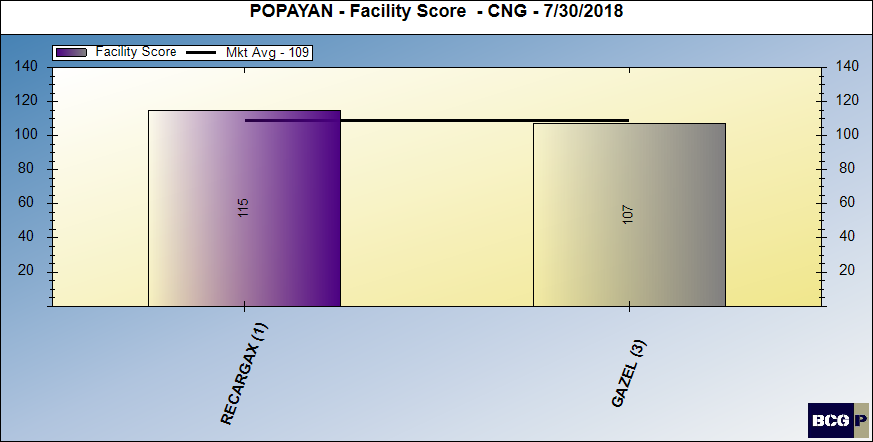 BRAND CONTRIBUTION - CNG
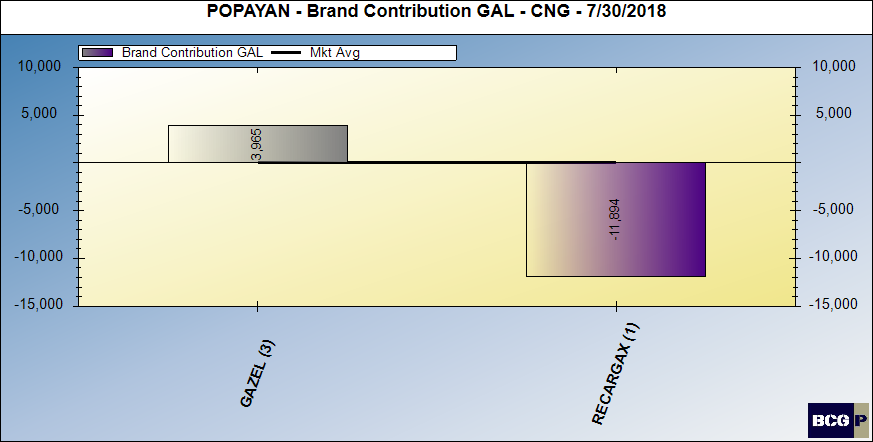 MERCHANDISING SCORE - CNG
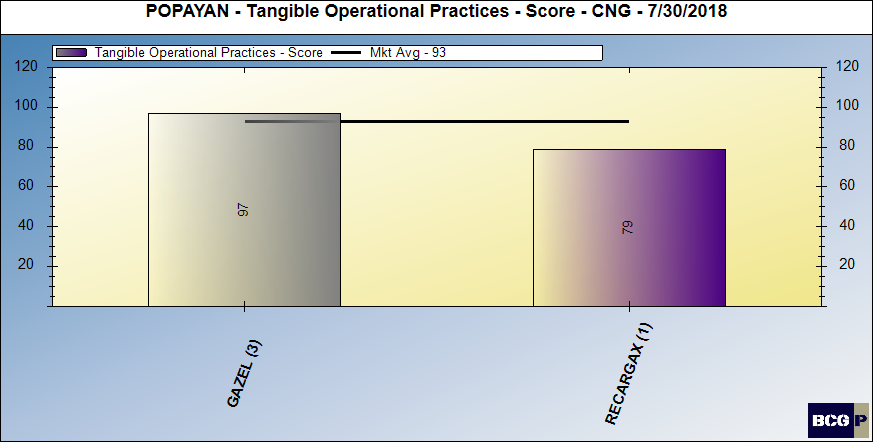 PRICING POSTURE - CNG
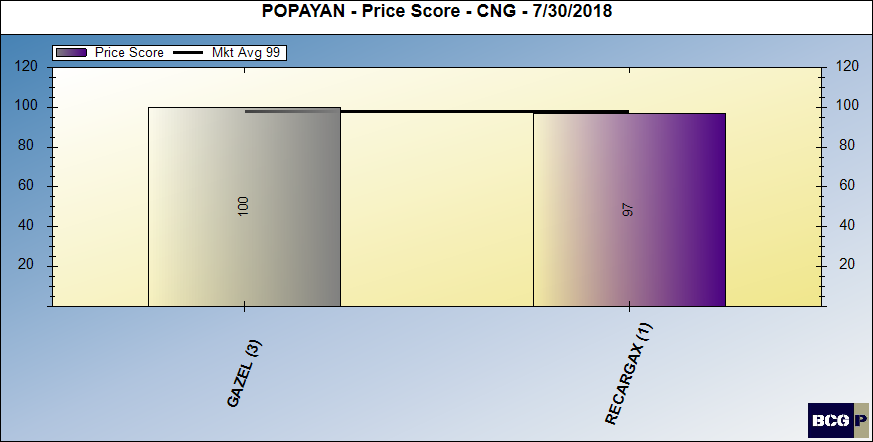 PRICE THEMATIC MAP - CNG
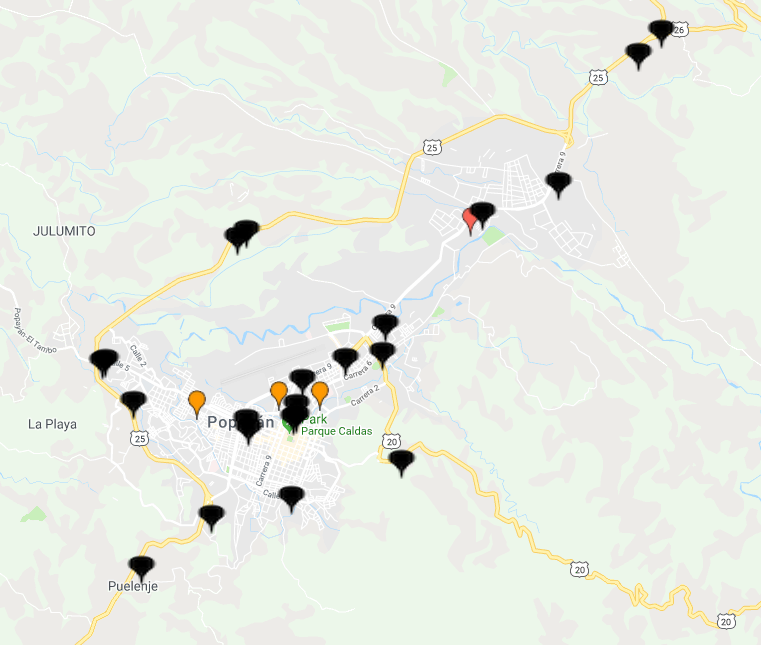 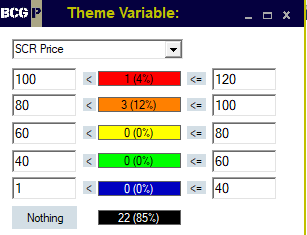 DEALER (INTANGIBLE) CONTRIBUTION - CNG
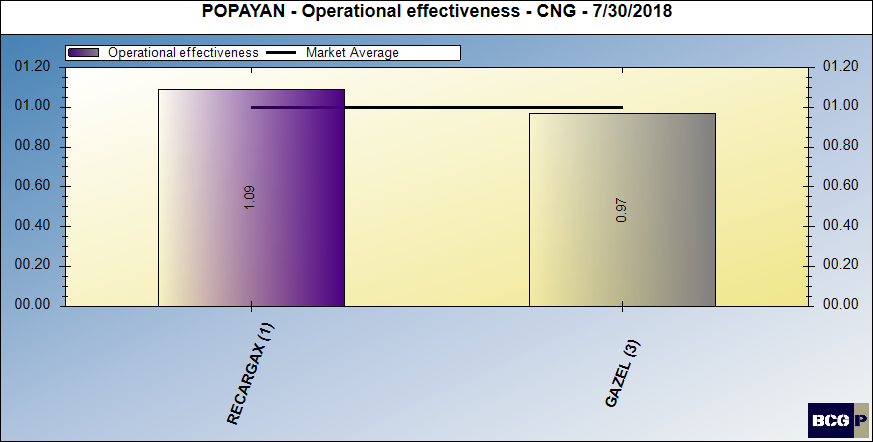 BRAND PERFORMANCE - CNG
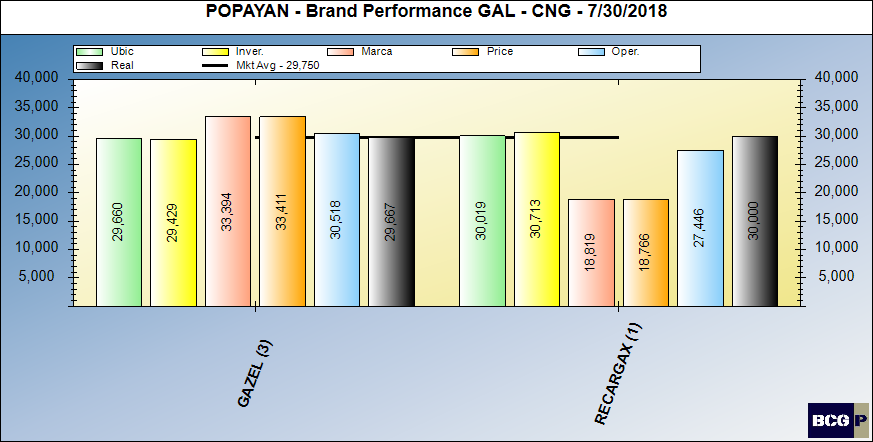 MARKET SUMMARY - CNG
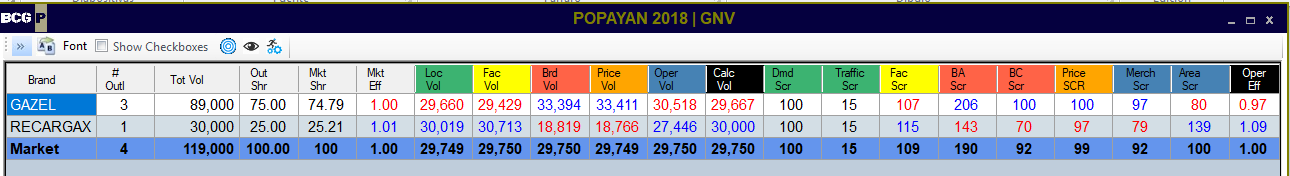 Bravo Consulting Group
OUTLET REVIEW
BCG ID 1 - TERPEL TRANSTAMBO
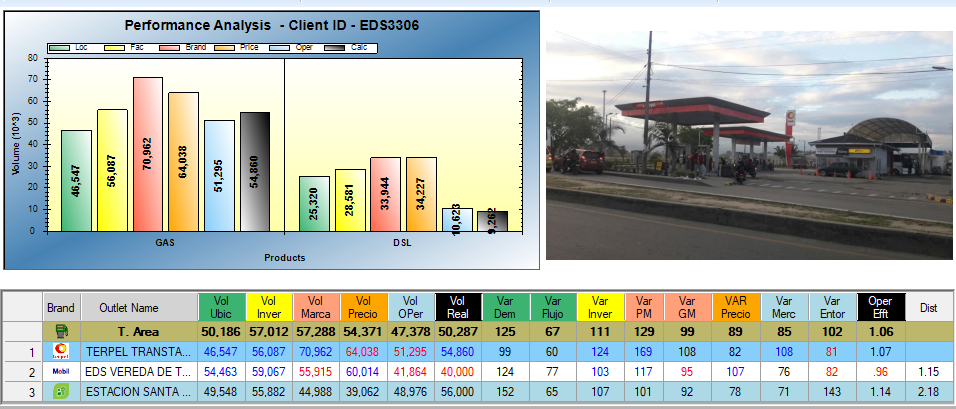 BCG ID 2 - S Y M LTDA AUTOCENTRO RIO BLANCO
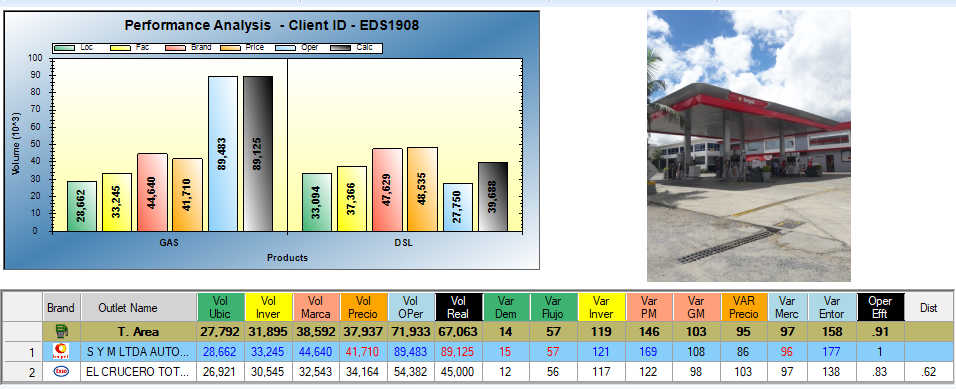 BCG ID 6 - CENTROCARROS DEL NORTE
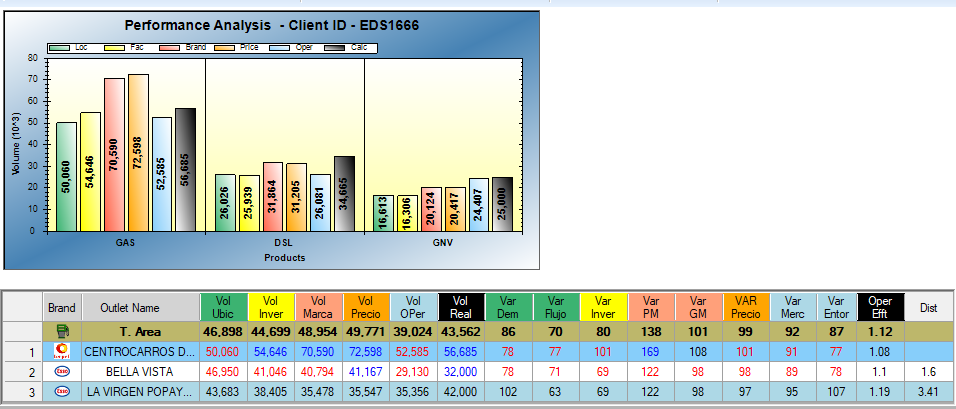 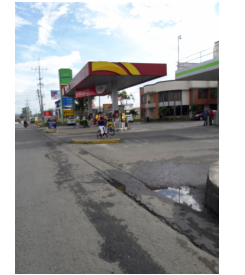 BCG ID 11 - CALICANTO SAS
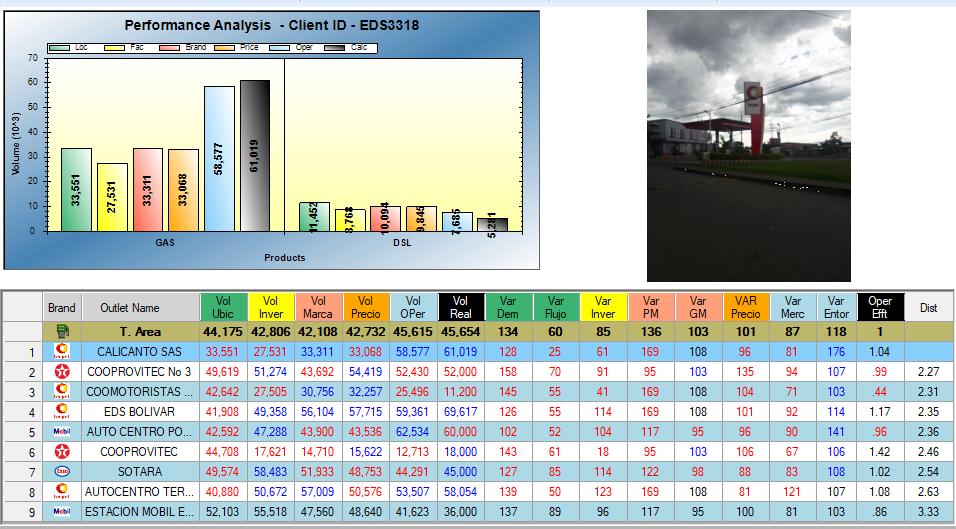 BCG ID 18 - EDS BOLIVAR
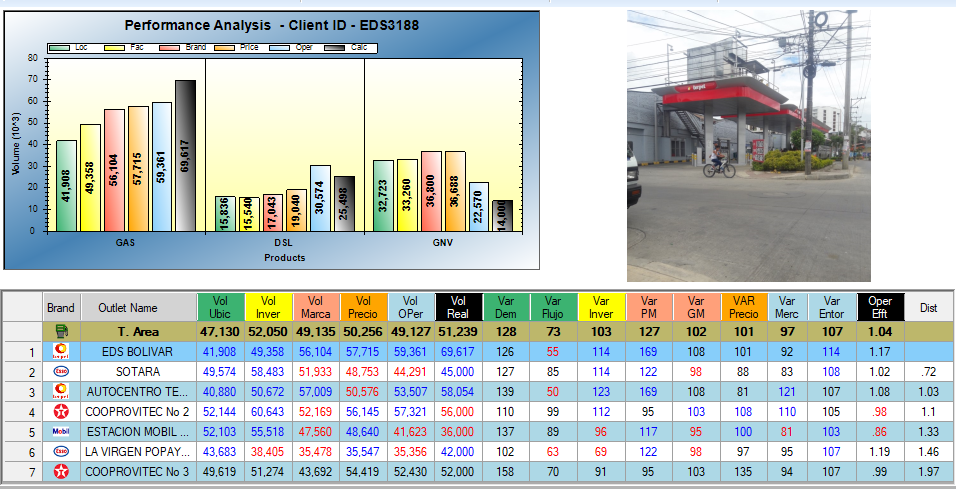 BCG ID 19 - AUTOCENTRO TERPEL AVENIDA
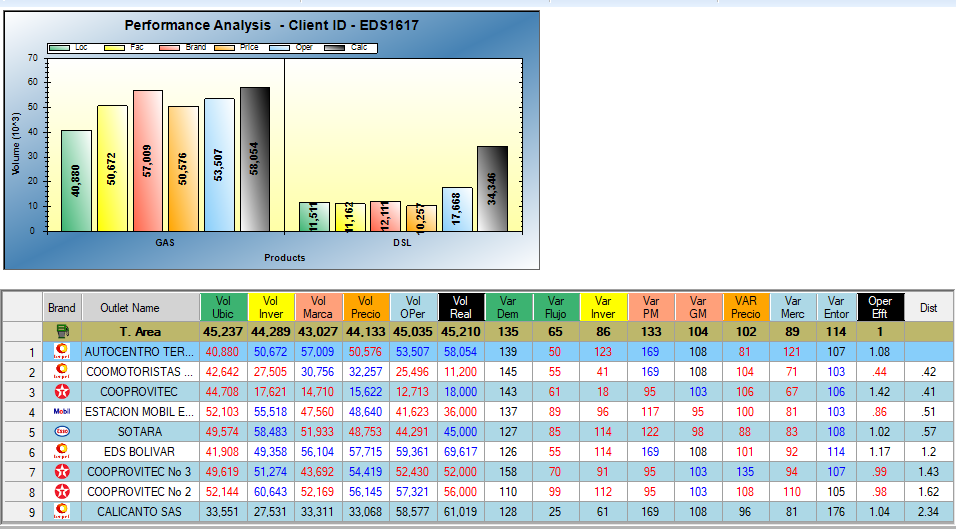 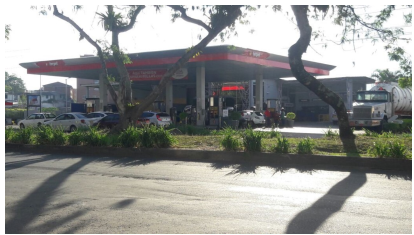 BCG ID 20 - COOMOTORISTAS POPAYAN
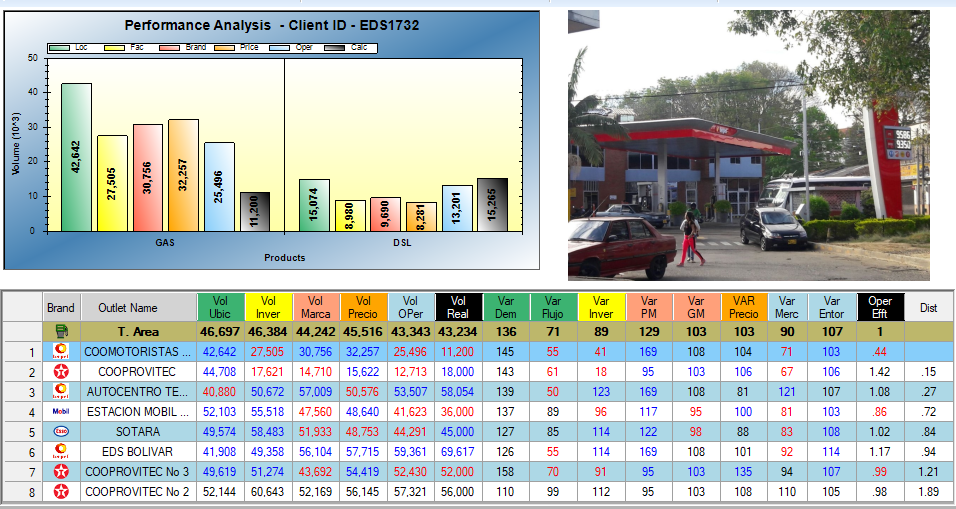 BCG ID 21 - ESTACION DE SERVICIOS  PALACE POPAYAN
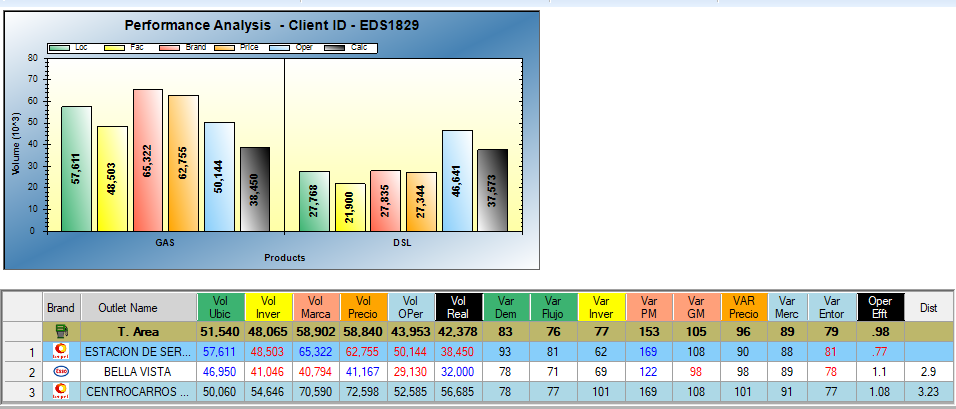 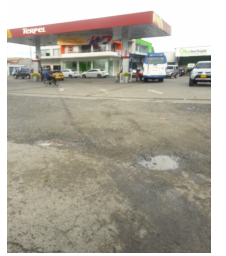